Equations
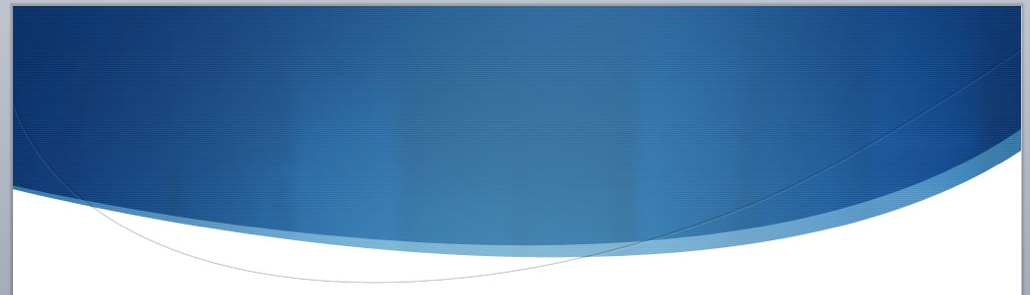 Today
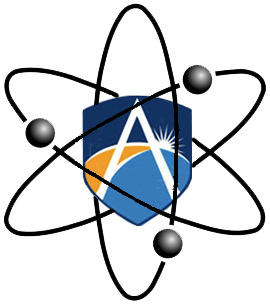 By the end of the lesson you will:

Describe chemical change in terms of atoms and molecules rearranging 
Be able to define the term reactant and product
Be able to write simple word equations
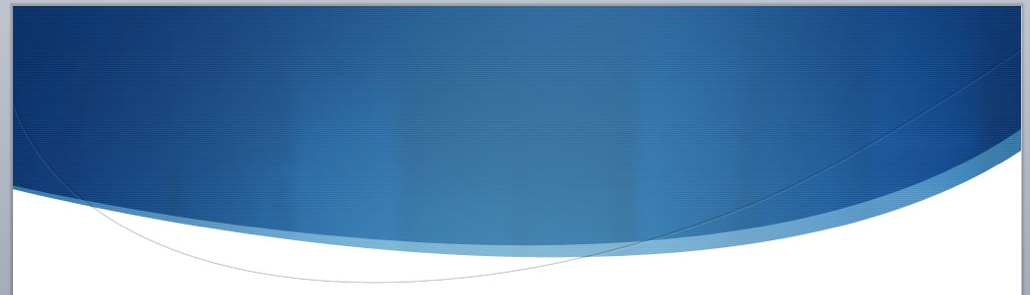 Chemical Science
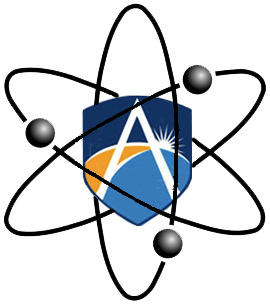 In a chemical change we know that a new substance is created.

But how does this occur? How do we start with one item and end with another?

Today we will answer this question.
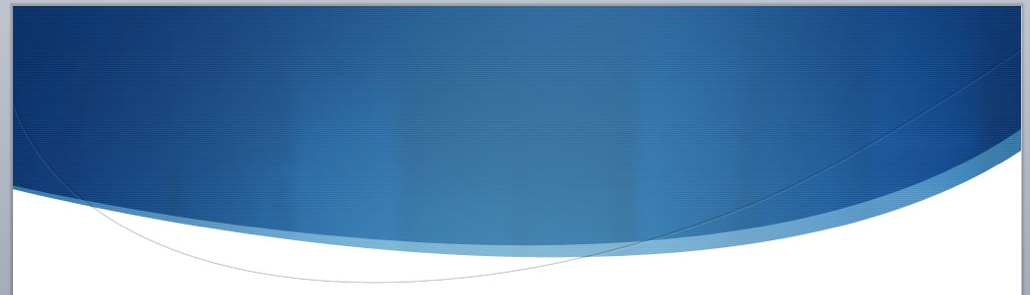 Chemical Science
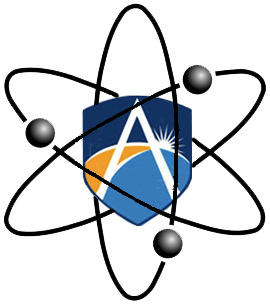 We know that substances are made of atoms and molecules.

When an chemical change occurs, the atoms in the molecules re-arrange to form different combinations.

The substances we start with are called reactants

The substance we end up with are called products

		Reactants 		  Products
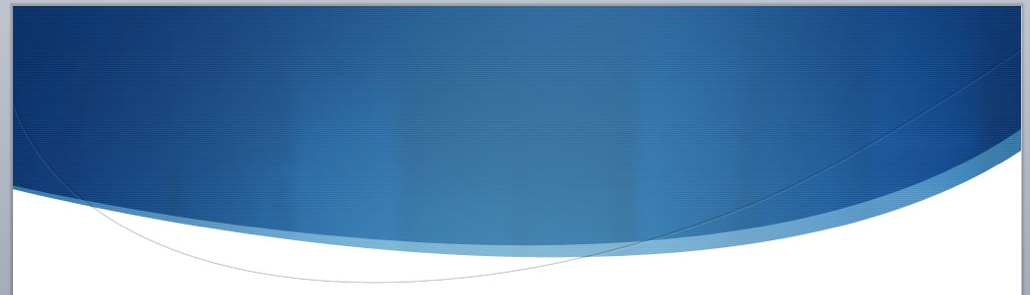 TASK: DRAW PICTURE
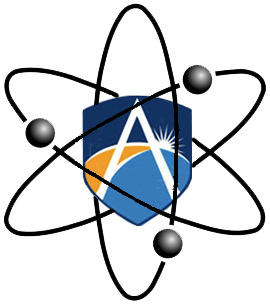 The following is an example of a chemical reaction





You can see that the atoms in the reactants are the same as the atoms in the products, but they have been re-arranged.
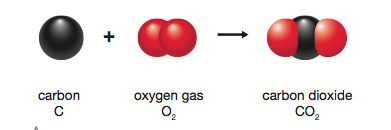 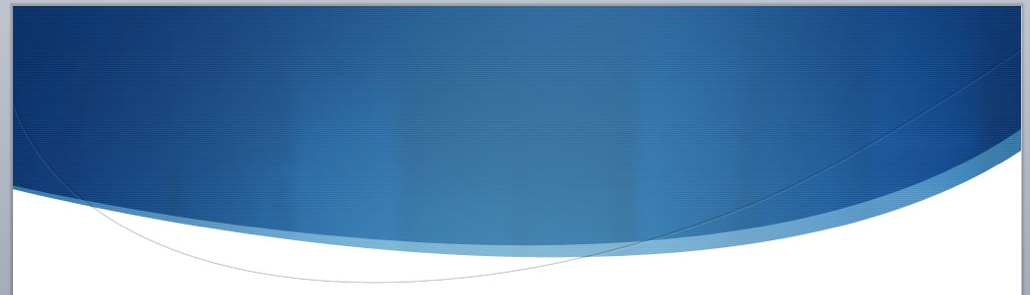 TASK: DRAW PICTURE
During a chemical reaction atoms are never created or destroyed they are just re-arranged.

If you start with 4 hydrogen atoms and 2 oxygen atoms, you will always end with 4 hydrogen atoms and 2 oxygen atoms.
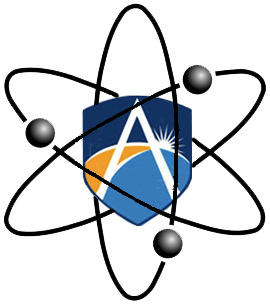 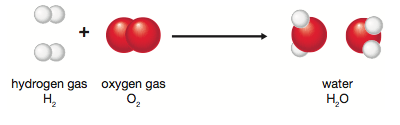 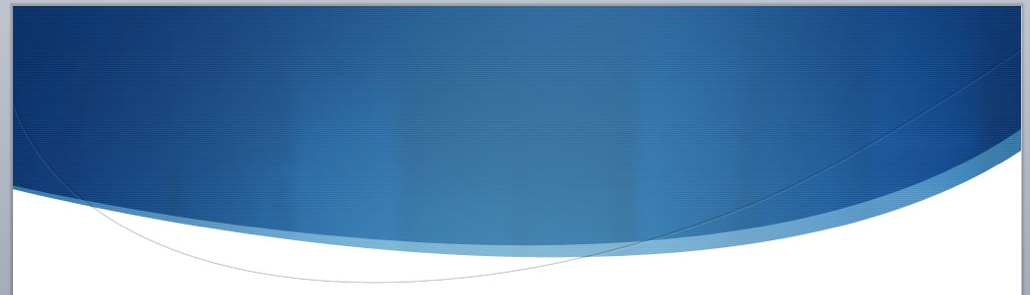 Chemical Science
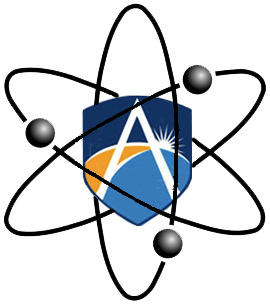 We often use equations to represent chemical reactions.

A word equation is exactly as it sounds an equation with words!



But even more useful is a formula equation which uses the chemical names of the reactants and products.
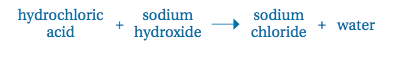 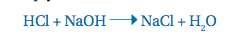 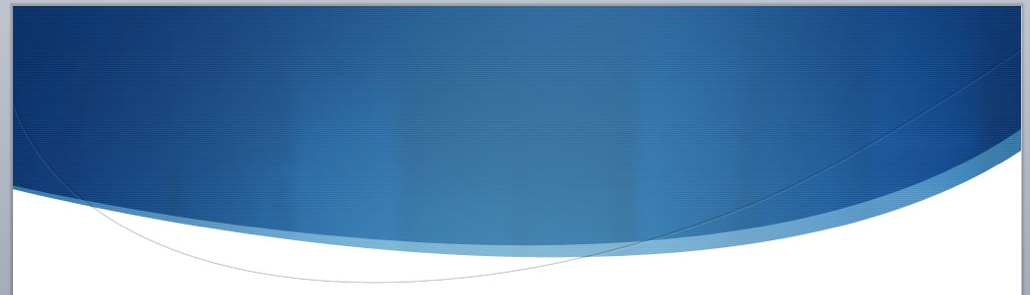 Chemical Science
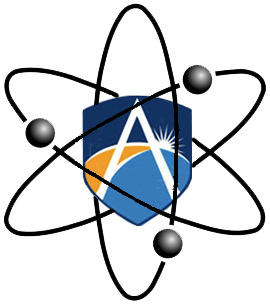 An example:

When natural gas, methane (CH3) is burnt in oxygen gas (O2), it produces carbon dioxide (CO2) and water (H2O). Write a word equation and formula equation for the reaction.

Methane + oxygen 	         carbon dioxide + water

	CH3 + O2		                   CO2 + H2O
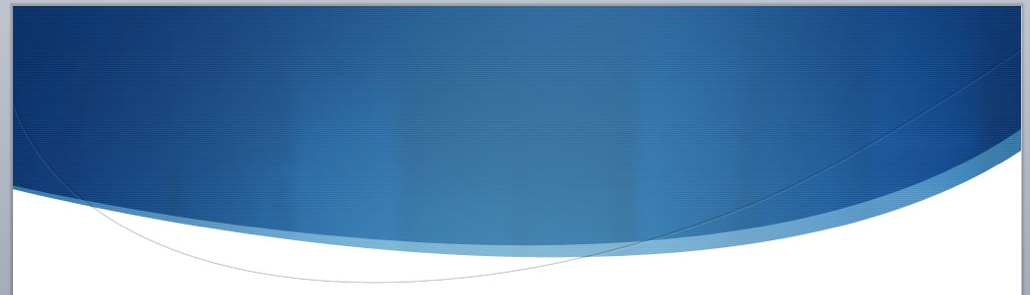 Chemical Science
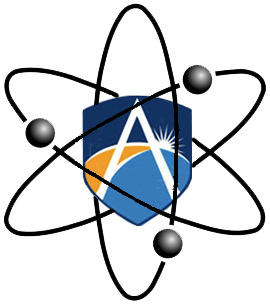 Your turn.

When a sodium chloride (NaCl) solution is mixed with silver nitrate (AgNO3) solution, white silver chloride (AgCl) is produced and a sodium nitrate (NaNO3) solution. Write the word equations.
ACTIVITY
WORKSHEET
Identify how many atoms of each element are present in each of the following formula.